إسم المقرر: مهارات البحث.
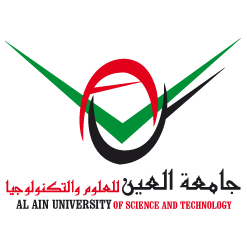 خطوات إعداد البحث العلمي
د. سالم علي الجندي.
2016 - 2015
1
خطوات إعداد البحث العلمي
59 - 84
2
تمهيد
قد يختلف الكاتب والمهتمون في مجال البحث العلمي في تسلسلهم وتحديداتهم لخطوات البحث الأساسية على أفضل صورة متوقعة.

وهناك إختلافات في تسلسل خطوات البحث العلمي تبعاً لإختلاف المنهج الذي يتبعه الباحث في بحثه، فمنهم من يرى أن خطوات البحث تقتصر على خمس خطوات وهي ( تحديد المشكلة، وضع الفرضيات، تجميع البيانات، إختبار الفرضيات، وأخيراً النتيجة). 
 
ومنهم من يحدد خطوات البحث العلمي في ستة خطوات رئيسية.
3
خطوات إعداد البحث العلمي
4
الفصل الثاني خطوات إعداد البحث العلمي
المبحث الأول:
 إختيار الموضوع ( (Topicأو المشكلة (Problem).

المبحث الثاني: 
 القراءات الإستطلاعية ومراجعة البحوث السابقة.
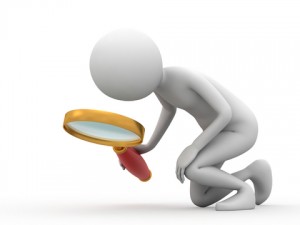 5
أولاً: إختيار الموضوع أو المشكلة
ما هي المشكلة في البحث العلمي؟
  أ) مشكلة البحث العلمي: هي عبارة عن بعض التساؤلات الغامضة التي قد تدور في ذهن الباحث حول موضوع الدراسة التي اختارها، وهي تساؤلات تحتاج إلى إيجاد إجابات شافية لها. 
ما هي العلاقة بين إستخدام الحاسب الآلي وتقديم أفضل الخدمات للمستفيدين في المكتبات ومراكز المعلومات؟ 
 ب) قد تكون مشكلة البحث عبارة عن موقف غامض يحتاج إلى إيضاح.
مثال على ذلك: إختفاء سلعة معينة من سوق رغم وفرة إنتاجها وإستيرادها.
6
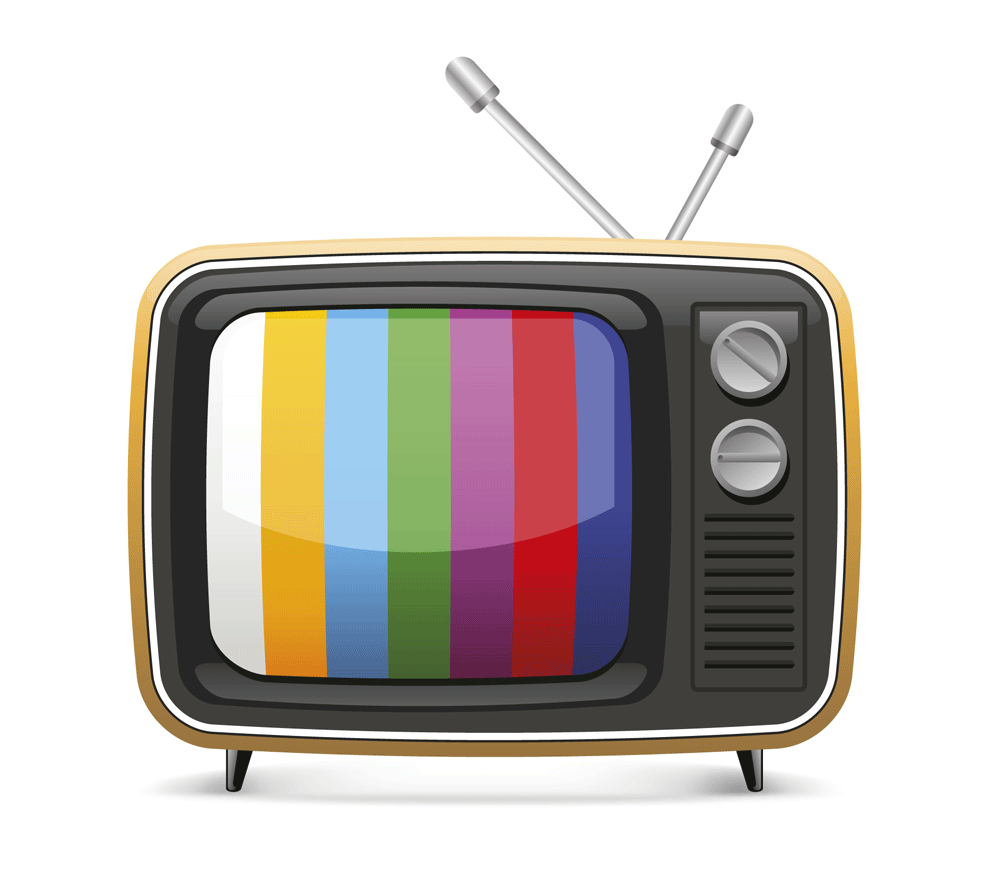 ج) حاجة لم تلب أو تشجع حاجات الإنسان، مثال على ذلك:      
عدم تلبية برامج التلفزيون لأذواق وحاجات المشاهدين.
7
مصادر الحصول على المشكلة
أ) محيط العمل والخبرة العلمية : بعض المشكلات البحثية تبرز للباحث من خلال خبرته العلمية اليومية، فالخبرات والتجارب تثير لدى الباحث تساؤلات عن بعض الأمور التي لا يجد لها تفسيراً أو التي تعكس مشكلات قابلة للبحث والدراسة. 
مثال: موظف في الإذاعة والتلفزيون يستطيع أن يبحث في مشكلة الأخطاء اللغوية أو الفنية وأثرها على جمهور المستمعين والمشاهدين.   
 ب) القراءات الواسعة والناقدة : لما تحويه الكتب والدوريات والصحف من آراء ومن أفكار قد تثير لدي الفرد مجموعة من التساؤلات التي يستطيع أن يدرسها ويبحث فيها عندما تسمح له الفرصة.
8
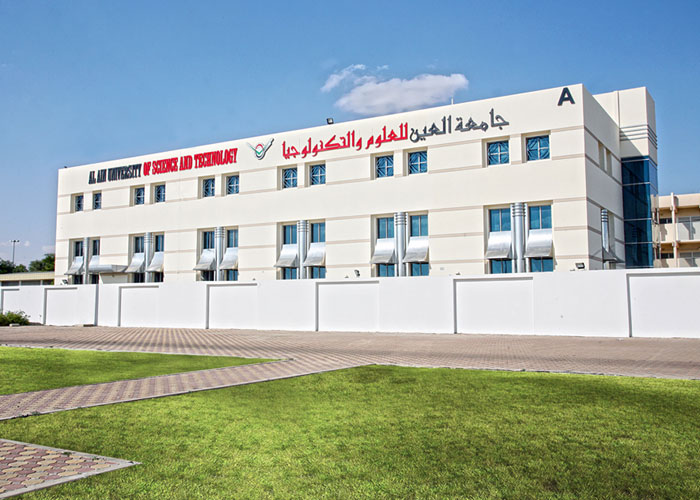 ج) البحوث السابقة: عادة ما يقدم الباحثون في نهاية أبحاثهم توصيات محددة لمعالجة مشكلة ما أو مجموعة من المشكلات ظهرت لهم أثناء إجراء الأبحاث، الأمر الذي يدفع زملائهم من الباحثين إلى التفكير فيها ومحاولة دراستها. 
 د) تكليف من جهة ما: أحياناً يكون مصدر المشاكل البحثية تكليف من جهة رسمية أو غير رسمية لمعالجتها، وإيجاد حلول لها بعد التشخيص الدقيق والعلمي لأسبابها، وكذلك قد تكلف الجامعات والمؤسسات العلمية في الدراسات العليا الأولية بإجراء بحوث ورسائل جامعية من موضوع تحدد لها المشكلة السابقة.
9
أُسس إختيار المشكلة
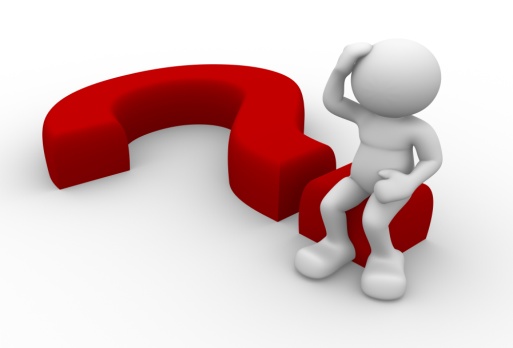 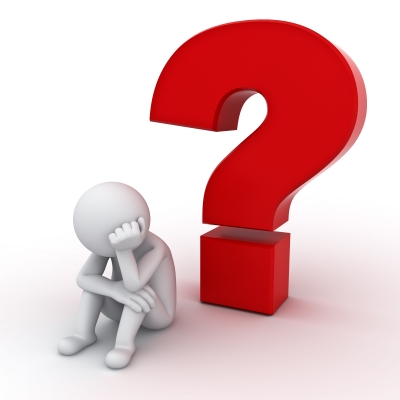 1) هل تستحوذ المشكلة على إهتمام الباحث؟ وهل تنسجم مع رغبته في هذا النوع من الموضوعات؟ 
 إستحواذ المشكلة على إهتمام الباحث لأن رغبة الباحث وإهتمامه بموضوع بحث ما ومشكلة بحثه محددة يعتبرعاملاً هاماً في نجاح عملية وإنجاز بحثه بشكل أفضل. 
 2) هل يستطيع الباحث القيام بدراسة المقترحات بضوء مشكلاتها المطروحة؟ 
 تناسب إمكانيات الباحث ومؤهلاته معالجة المشكلة خاصة إذا كانت المشكلة معقدة الجوانب وصعبة المعالجة والدراسة.
10
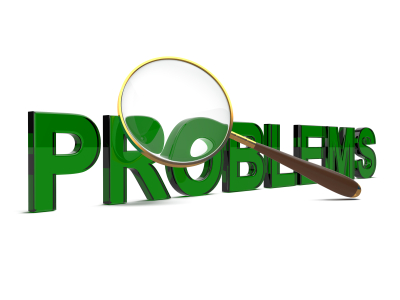 3) هل تتوفر المعلومات اللازمة عن المشكلة؟ وبعبارة أوضح، هل أن المشكلة قابلة للبحث؟ 
 توافر المعلومات والبيانات اللازمة لدرسة المشكلة.
 4) هل توجد مساعدات إدارية وظيفية لبحث المشكلة؟ 
توافر المساعدات الإدارية المتمثلة في التحملات التى يحتاجها الباحث في حصوله على الإجابات المناسبة للإستبيانات وما شابه ذلك من التسهيلات.
11
5) ما هي أهمية مشكلة البحث وفائدتها العلمية والإجتماعية؟
القيمة العلمية للمشكلة بمعني أن تكون المشكلة ذات الدلالة تدور حول موضوع مهم وأن تكون له فائدة علمية وإجتماعية إذا تمت دراستها.
 6) هل هي مشكلة جديدة؟ ما هي علاقتها بمشاكل بحثية أخرى؟ وهل قام باحث آخر بمعالجة هذه المشكلة تشابهها وتقترب منها؟ 
أن تكون مشكلة البحث جديدة تضيف إلى المعرفة في مجال تخصص البحث دراستها مشكلة تمثل موضوعاً يكمل موضوعات أخرى سبق بحثها، وتوجد إمكانيات  صياغة فروض حولها قابلة للإختيار العلمي، وأن تكون هناك إمكانيات لتعميم النتائج التي سيحصل عليها الباحث من معالجتها لمشكلة على مشكلة آخرى.
12
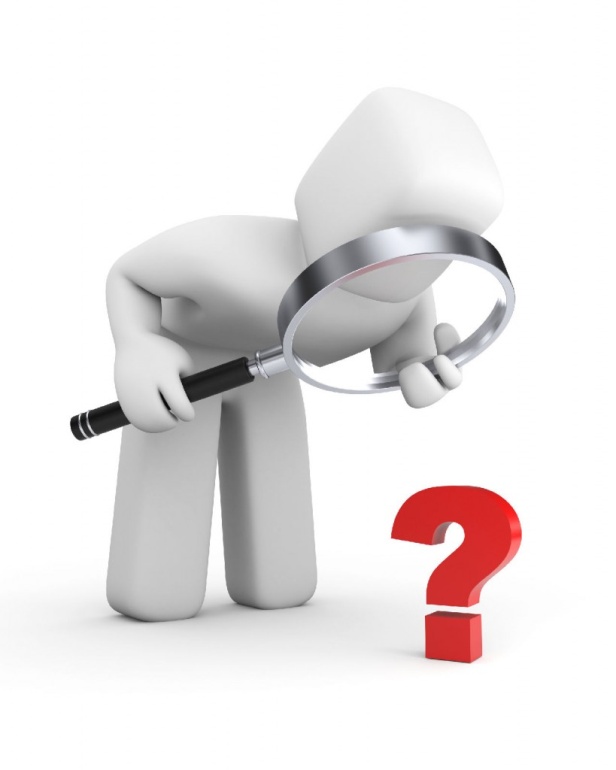 7) هل هناك إمكانية في تعميم النتائج التي سيحصل عليها الباحث في معالجته للمشكلة على مشاكل أخرى مشابهة في مؤسسات و دوائر أخرى مشابهة؟

 8) هل للمشكلة علاقة بدائرة او مؤسسة وطنية أو قومية محددة؟
13
خطوات إعداد البحث العلمي
14
ثانياً: القراءات الإستطلاعية ومراجعة البحوث السابقة
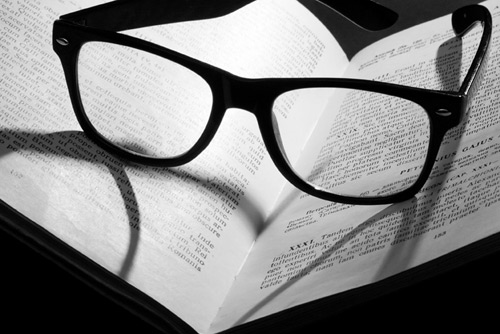 القراءات الإستطلاعية
إن القراءات الأولية الإستطلاعية السابقة تساعد الباحث في النواحي التالية: 
 1) توسيع قاعدة معرفته عن الموضوع الذي يبحث فيه وتقدم خلفية عامة دقيقة عنه وعن كيفية تناوله.
 2) التأكد من أهمية موضوعه بين الموضوعات الأخرى وتميزه عنها.
15
مراجعة البحوث السابقة تساعد الباحث في النواحي التالية:
 
 1) بلورة مشكلة البحث ووضعها في إطار صحيح وتحديد أبعادها بشكل أكثر وضوحاً. 
 2) تقود الباحث إلى إختبار سليم لأداة ووسيلة أو تصميم. 
 3) تهديه إلى مصادر أخرى مهمة لم يستطع الحصول عليها.
 4) تجنب الثغرات والأخطاء والصعوبات التى وقع فيها الباحثون الآخرون، وتعريفه بالوسائل التى إتبعوها في معالجتها.
16
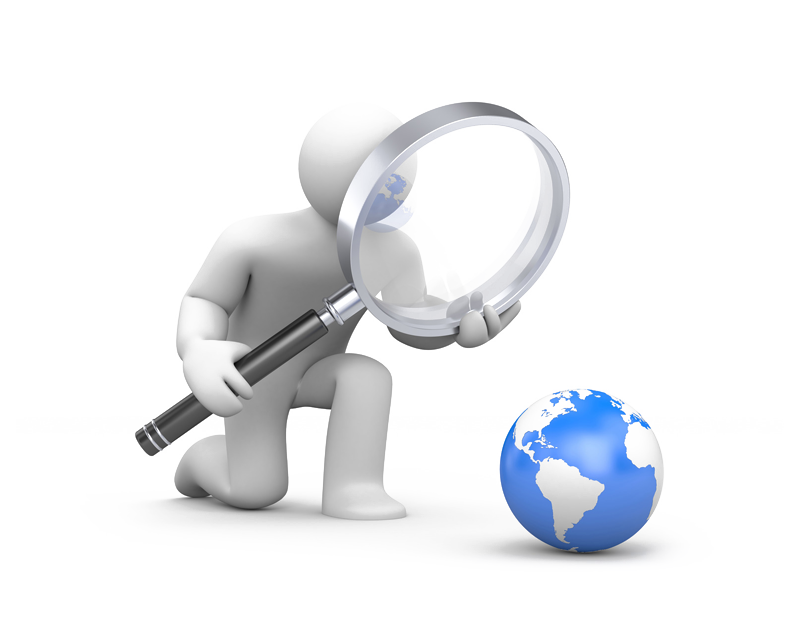 5) يستفيد من نتائج الدراسات السابقة في بناء فرضياته.
 6) إستكمال الجوانب التي وقفت عندها الدراسات السابقة، الأمر الذي يؤدي إلى تكامل الدراسات والأبحاث العلمية. 
 7) تحديد وبلورة عنوان البحث بعد التأكد من شمولية العنوان لكافة الجوانب الموضوعية والجغرافية والزمنية للبحث من خلال الإطلاع على تجارب الآخرين.
17